Skilager
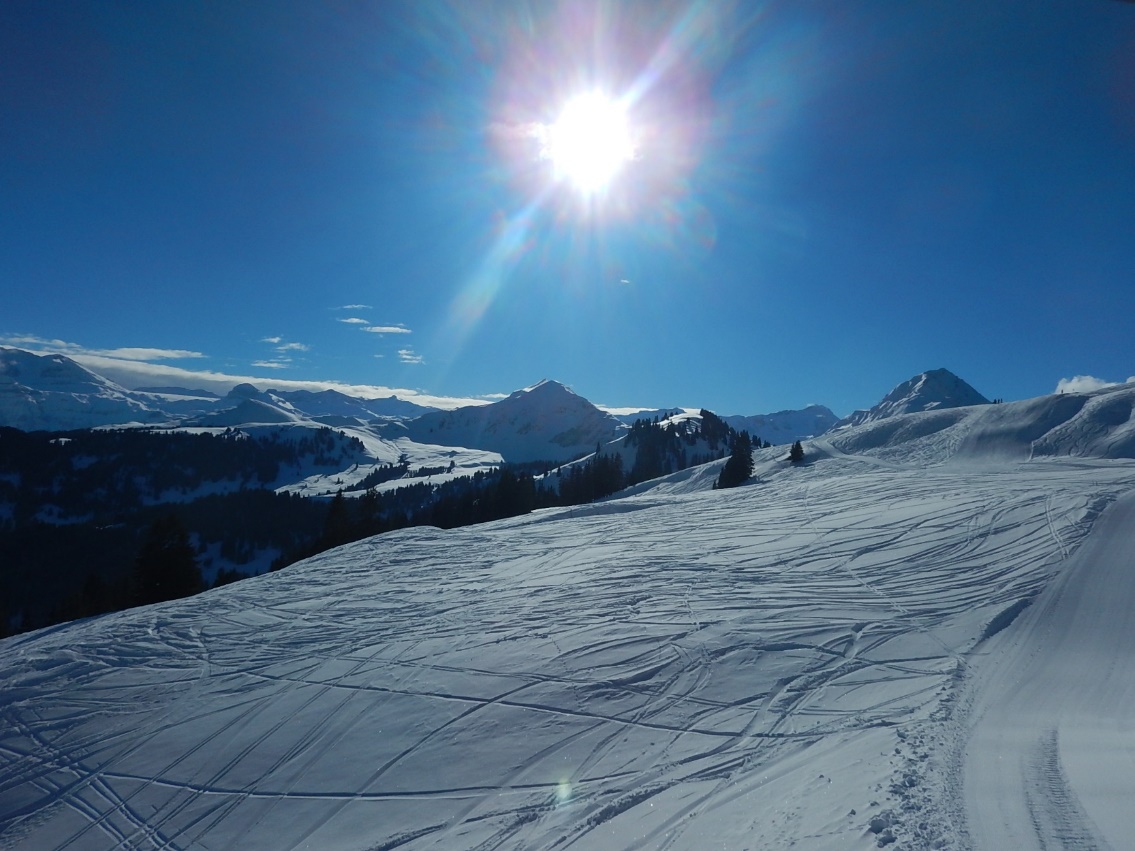 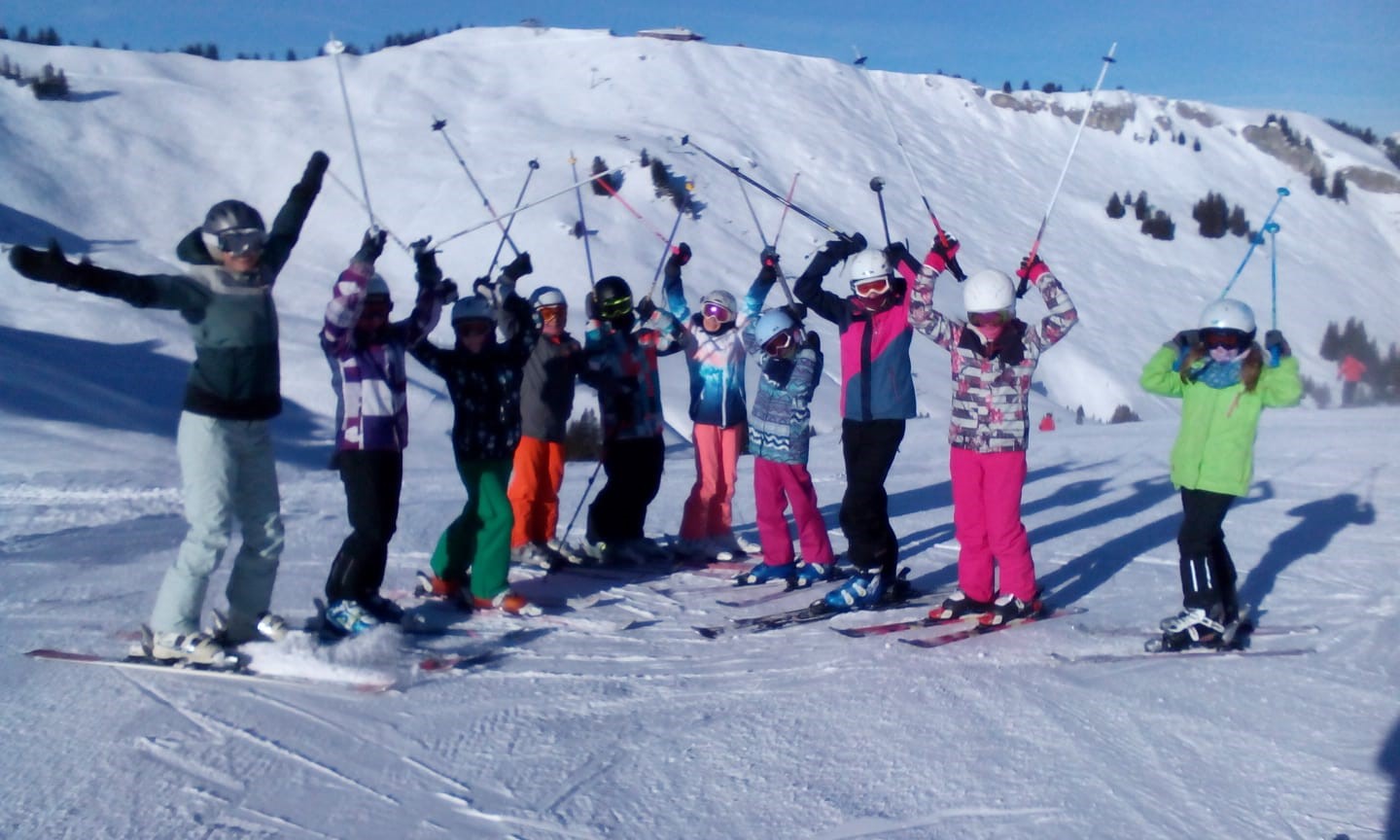 Das Handy musste abgegeben werden
Im Kinderbecken war es sehr lustig
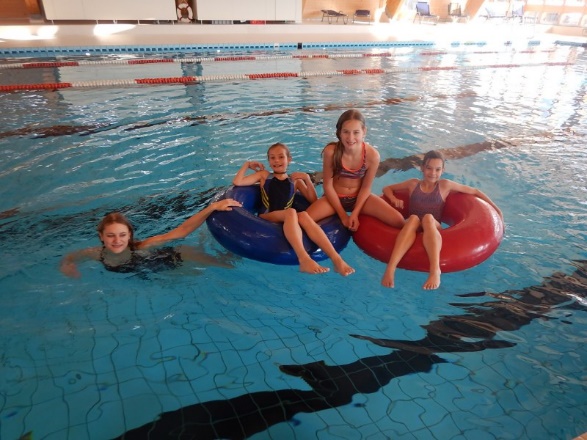 Wir hatten immer sehr schöne aussicht.
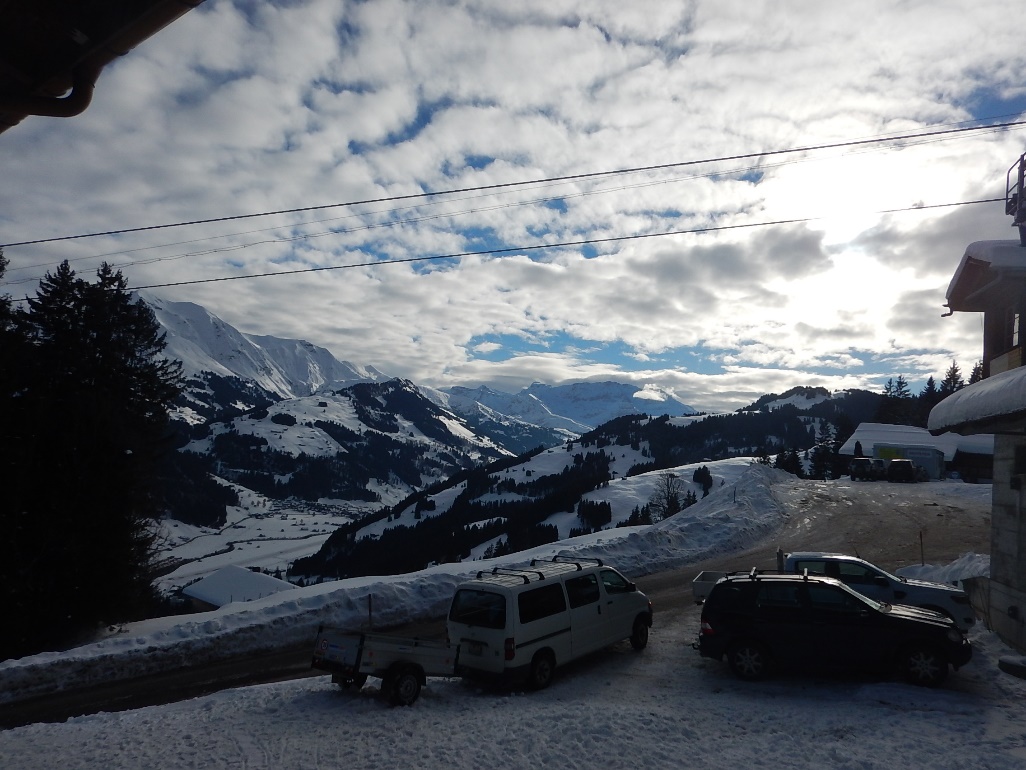